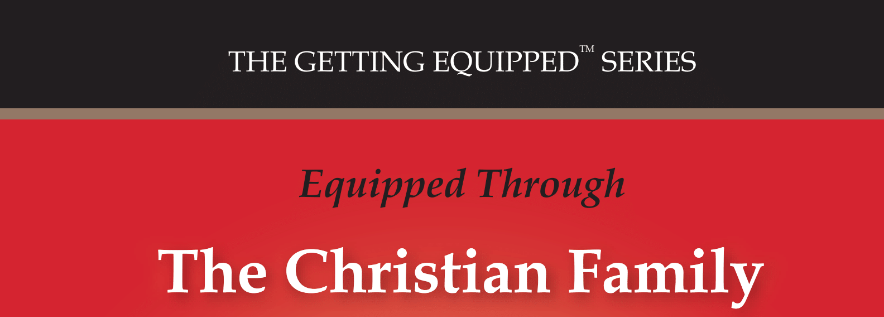 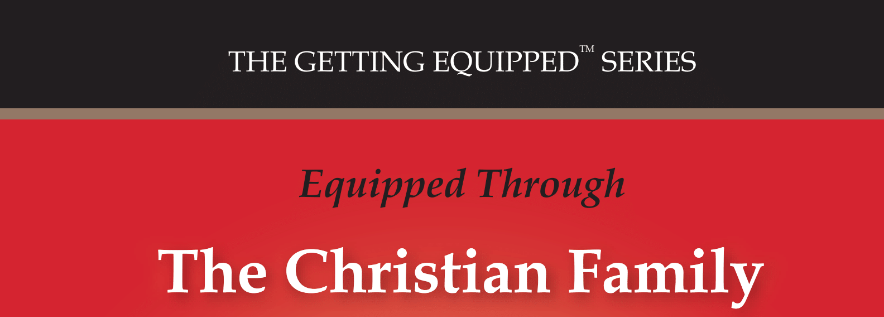 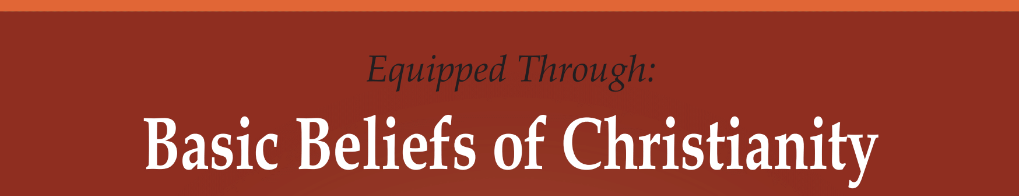 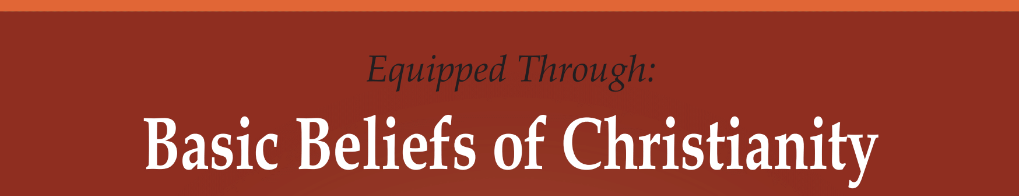 Lesson- 3
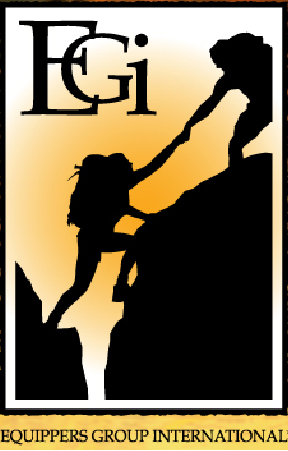 god the son: Jesus
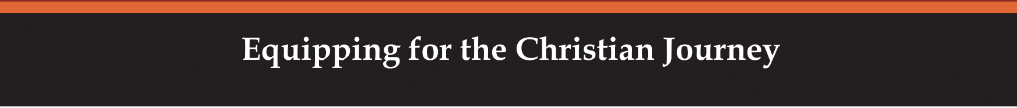 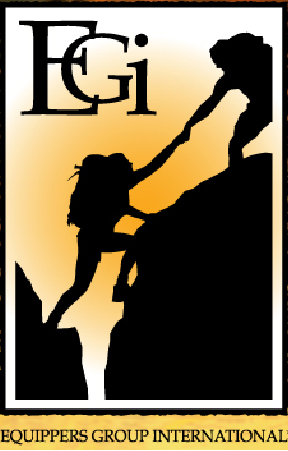 god the son: Jesus
OBJECTIVES OF THE LESSON
1.  To understand Jesus is God in the flesh
2.  To understand Jesus’ mission and ministry
To understand that salvation is found in no other name
Accept Jesus as Savior—make Him Lord of your life daily

DISCUSSION QUESTIONS AT END
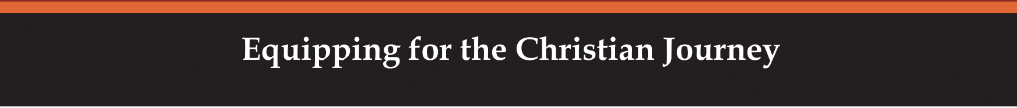 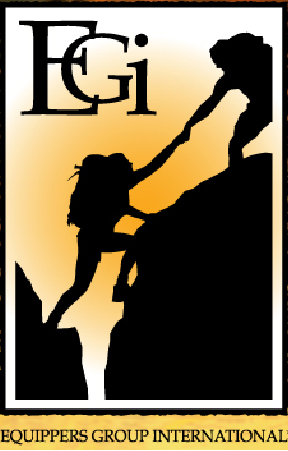 god the son: Jesus
KEY VERSES
The Son is the radiance of God’s glory and the exact representation of his being, sustaining all things by his powerful word. After he had provided purification for sins, he sat down at the right had of the Majesty in heaven.

Hebrews 1:3
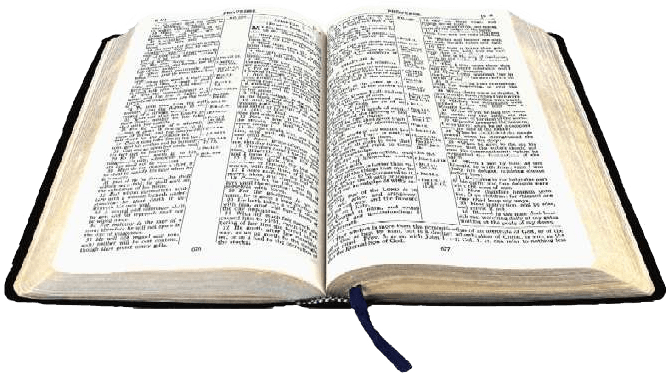 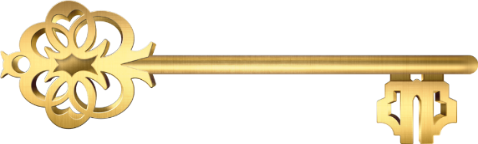 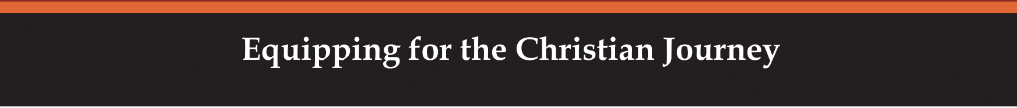 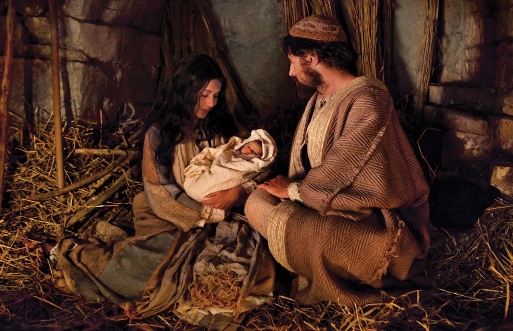 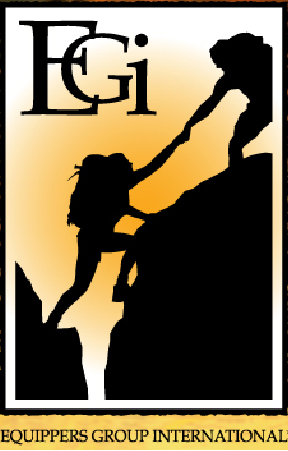 god the son: Jesus
Jesus: The Son of God
Jesus is God himself, coming to earth in human form. Jesus was conceived through the Holy Spirit and born of a virgin. His Father is God (see Luke 1:26-35). This lesson will focus on the truth that Jesus is indeed God, with no beginning and that He is a person (or part) of the Trinity. One of the names of Jesus is “the Word.”

In the beginning was the Word, and the Word was with God, and the Word was God. (John 1:1)

The four Gospels (Matthew, Mark, Luke and John) tell of Jesus’s birth, life, teachings, death and resurrection. The book of Hebrews explains his ministry in relation to the Old Testament. The entire New Testament is about people’s relationship with God through Jesus.
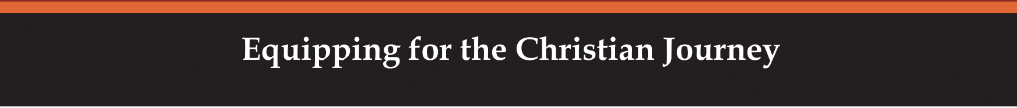 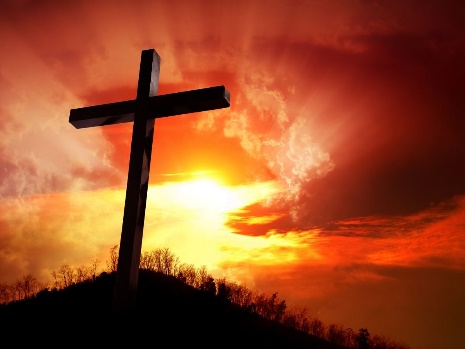 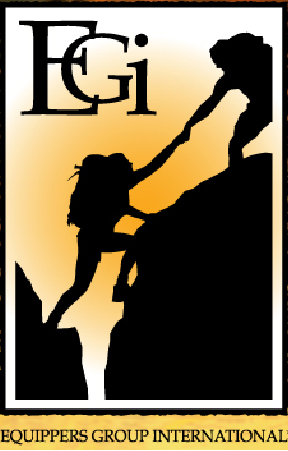 god the son: Jesus
Jesus: The Messiah
Jesus is the Messiah who was prophesied (or predicted, foretold) throughout the Old Testament. Messiah means “Christ, the anointed One.” God knew from the beginning that a Messiah would be required to save each person from his sin. Jesus’ birth, life, death and resurrection (raised from the dead) were prophesied in the Old Testament. Isaiah 42:1-4 prophesies about the coming Christ, the Messiah, and Matthew 12:17-21 tell that Jesus fulfilled that prophesy.

Read the prophesy about Jesus in Isaiah 53. Compare Isaiah 53:7 with Mark 14:61-62. Also compare Isaiah 29:18-19 and Isaiah 61:1-2 with Luke 7:20-22. 

He [Jesus] said to them, “This is what I told you while I was still with you: Everything must be fulfilled that is written about me in the Law of Moses, the Prophets and the Psalms.” Then he opened their minds so they could understand the Scriptures. He told them, “This is what was written: The Christ will suffer and rise from the dead on the third, and repentance and forgiveness of sins will be preached in his name to all nations, beginning at Jerusalem.” 
(Luke 24:44-47
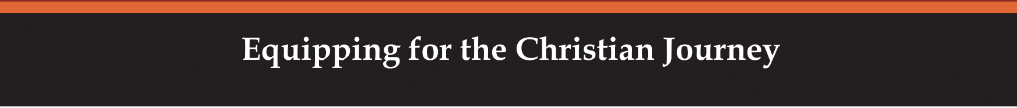 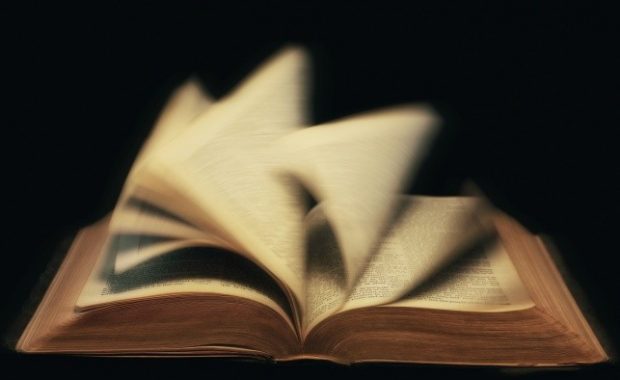 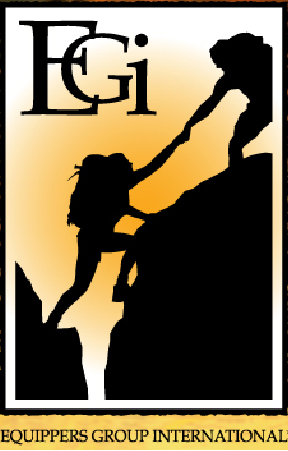 god the son: Jesus
Jesus: The Messiah
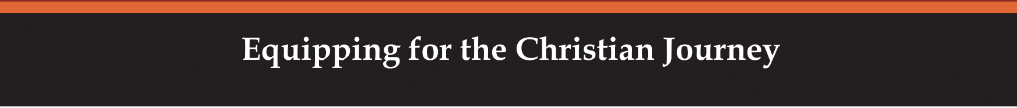 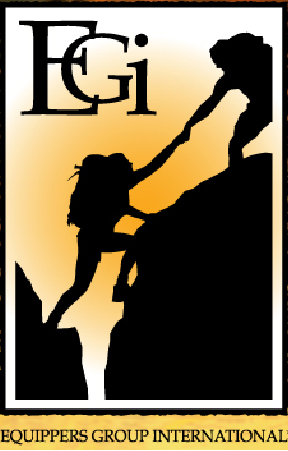 god the son: Jesus
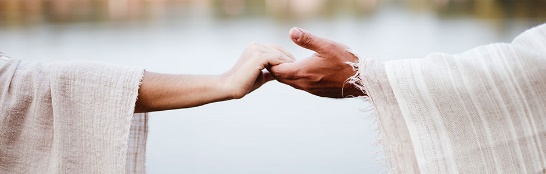 Jesus: God incarnate (God in the flesh)
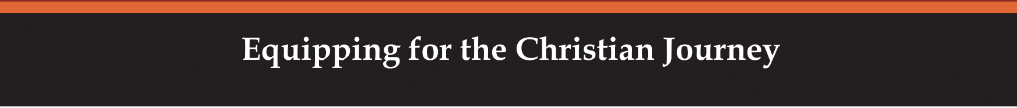 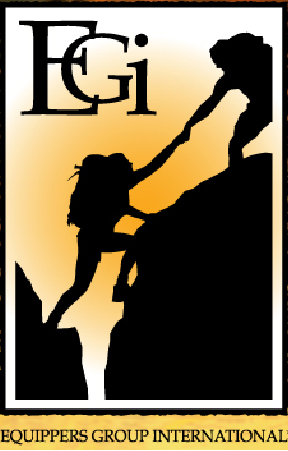 god the son: Jesus
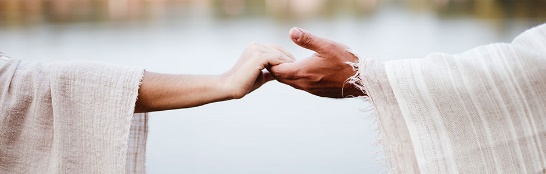 Jesus: God incarnate (God in the flesh)
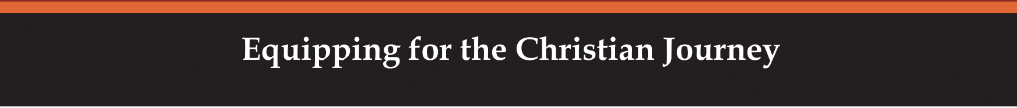 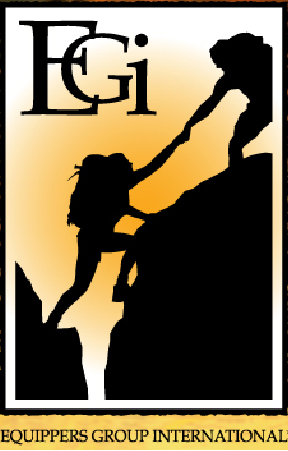 god the son: Jesus
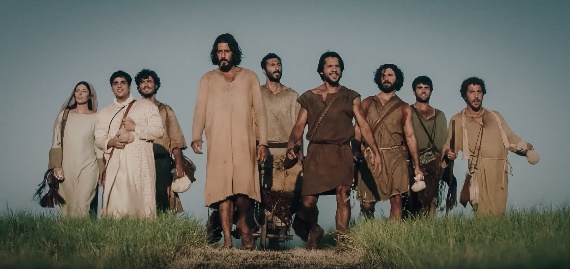 Jesus: His mission
God the father sent Jesus to earth with a mission to enable mankind to return to the Father by having his sin cleansed and forgiven. This was accomplished by Jesus living a sinless life on earth as a man—experiencing the joys and sorrows of a man—yet providing salvation through his death and resurrection. Jesus’ life on earth provided an example of how each person is to live. 

For we do not have a high priest who is unable to sympathize with our weaknesses, but we have one who has been tempted in every way, just as we are—yet was without sin. (Heb. 4:15)
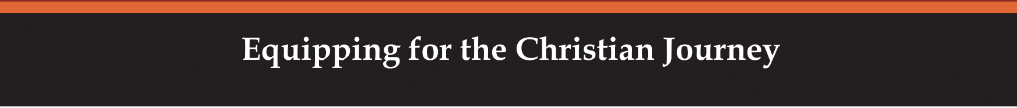 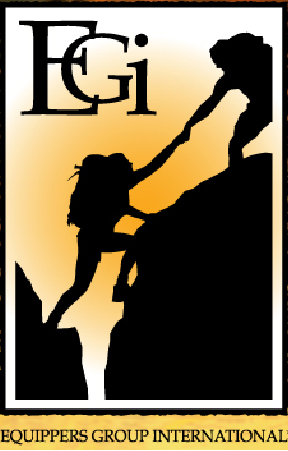 god the son: Jesus
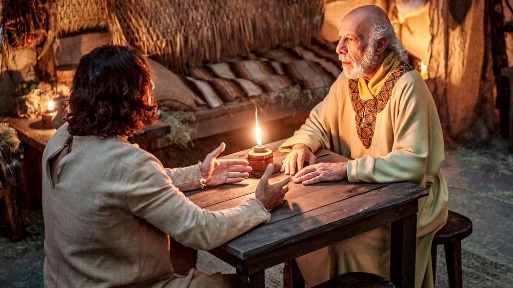 Jesus: His mission
Jesus’ accomplishment of his mission

By giving his life as a ransom to buy us back (Redeemer)
Just as the Son of Man did not come to be served, but to serve, and to give his life as a ransom for many. (Matt. 20:28)
1 Pet. 2:24
By giving us new “birth” into God’s family
Yet to all who received him, to those who believed in his name, he gave the right to become children of God. (Jn. 1:12)
1 Jn. 3:1-2
By giving us eternal life
For God so loved the world that he gave his one and only Son, that whoever believes in him shall not perish but have eternal life. …The thief come only to steal and kill and destroy; I have come that they may have life, and have it to the full. (Jn. 3:16, 10:10)
Jn. 10:28, 14:1-3, 17:2, 1 Jn. 5:11-12
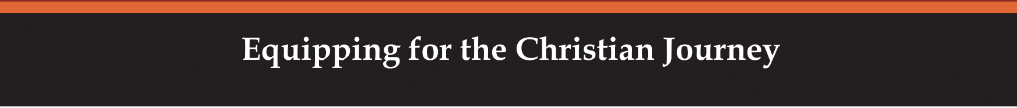 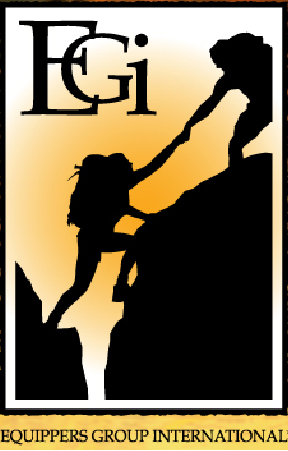 god the son: Jesus
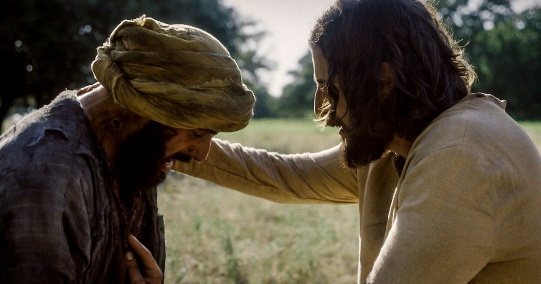 Jesus: His mission
Jesus’ accomplishment of his mission

By destroying the works of Satan
He who does what is sinful is of the devil, because the devil has been sinning from the beginning. The reason the Son of God appeared was to destroy the devil’s work.           (1 Jn. 3:8)
Acts 26:17-18, Col 1:13, Heb. 2:14
By reconciling us to fellowship with each other and with God the Father
…His purpose was to create in himself one new man out of the two, thus making peace, and in this one body to reconcile both of them to God through the cross, by which he put to death their hostility. (Eph. 2:15-16)
Eph. 2:14-18 (context), 1 Jn. 1:3
By destroying the power of death
Since the children have flesh and blood, he too shared in their humanity so that by his death he might destroy him who holds the power of death—that is, the devil. (Heb. 2:14)
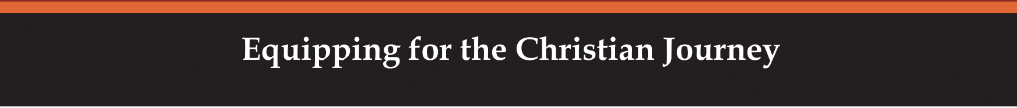 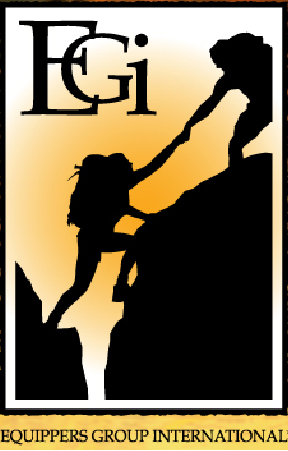 god the son: Jesus
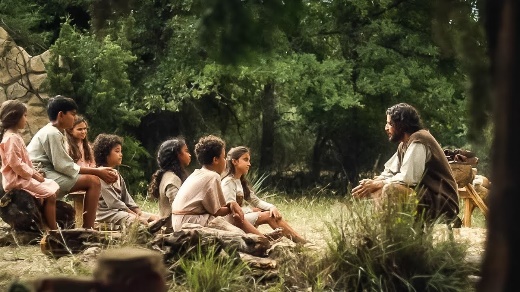 Jesus: His mission
Jesus’ accomplishment of his mission

By being the Savior of the whole world
As for the person who hears my words but does not keep them, I do not judge him. For I did not come to judge the world, but to save it. (Jn. 12:47)
Jn. 3:17, 1 Tim. 1:15
By seeking and saving the lost
For the Son of Man came to seek and to save what was lost. (Lk. 19:10)
By calling sinners to repentance
I have not come to call the righteous, but sinners to repentance. (Lk. 5:32)
Matt. 4:17, 9:13, Lk. 24:47
By bringing healing
He himself bore our sins in his body on the tree, so that we might die to sins and live for righteousness; by his wounds you have been healed. (1 Pet. 2:24)
Matt. 8:16-17, Mk, 1:40-42, Lk. 18: 35-43
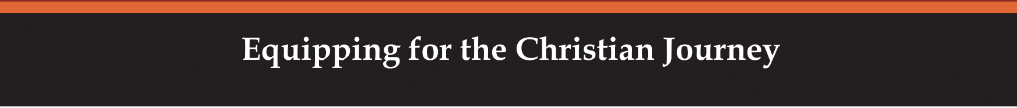 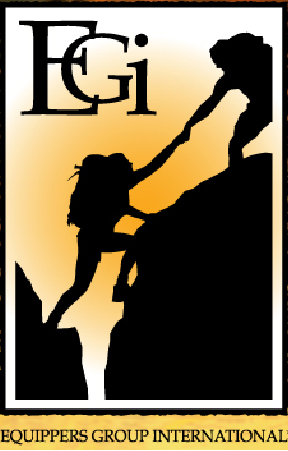 god the son: Jesus
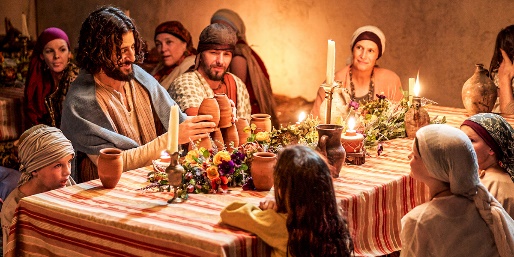 Jesus: His mission
Jesus’ accomplishment of his mission

By being a mediator between God and man
For there is one God and one mediator between God and men, the man Christ Jesus.  (1 Tim. 2:5)
By being our example and pattern for life
Whoever claims to live in him must walk as Jesus did. (1 Jn. 2:6)
Rom. 8:29, 2 Cor. 3:18, 1 Pet. 2:21
By preaching and teaching the Good News
But he said, “I must preach the good news of the kingdom of God to the other towns also, because that is why I was sent.” (Lk. 4:43)
By bringing sight to the blind (physically and spiritually)
Jesus said, “For judgment I have come into this world, so that the blind will see and those who see will become blind.” (Jn. 9:39)
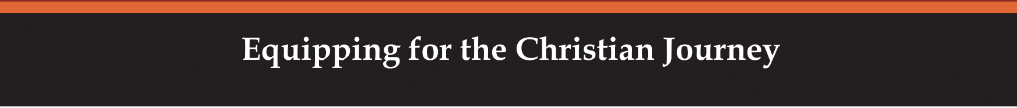 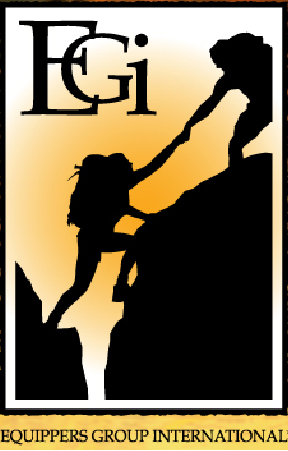 god the son: Jesus
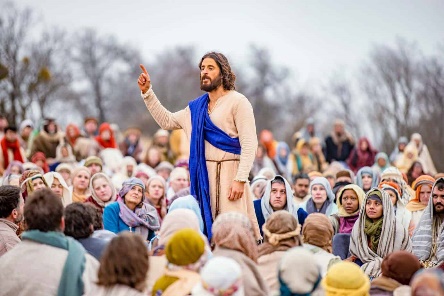 Jesus: His mission
Jesus’ accomplishment of his mission

By doing the will of the Father
“Father, if you are willing, take this cup from me, yet not my will but yours be done.”   (Lk. 22:42)
Jn. 4:34, 5:19, 17:4
By fulfilling the Law and the Prophets
Do not think that I have come to abolish the Law or the Prophets; I have not come to abolish them but to fulfill them. (Matt. 5:17)
By testifying of the truth
“You are a king, then!” said Pilate. Jesus answered, “you are right in saying I am a king. In fact, for this reason I was born, and for this I came into the world; to testify to the truth. Everyone on the side of truth listens to me.” (Jn. 18:37)
Jn. 1:17
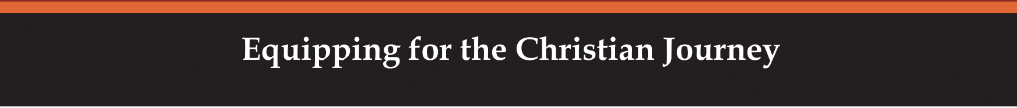 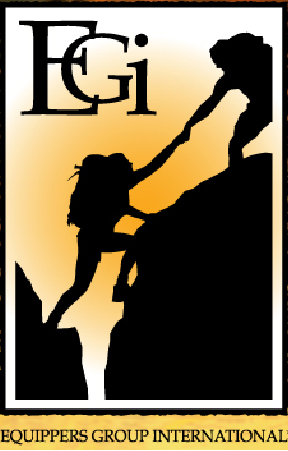 god the son: Jesus
Morning Star,
Root & Offspring
of David
Jesus: His names
Light of
the World
Son of
God
Messiah
Rev. 22:16
Jn. 8:12
The Way,
The Truth,
& the Life
Matt. 26: 63-64, 
Lk. 9:20, 
Jn. 4:25-26
Mk. 1:1,
Lk. 22:70
Gate for the Sheep
Wonderful Counselor,
Mighty God, 
Everlasting Father,
Prince of Peace
Jn. 10:7
Jn. 14:6
Lord
Bread of Life
Jn. 6:35
God
Rom. 10:9
Isa. 9:6
Jn. 1:1,
Rom. 9:5, 
Tit. 2:13
Lamb of God
Jn. 1:29
King of Kings
& Lord of Lords
Emmanuel
Vine
Matt. 1:23
Jn. 15:1
1 Tim. 6:15, 
Rev. 17:14, 19:16
Word
Resurrection 
& the Life
Son of
Man
Christ
(the Anointed One)
Good Shepherd
John 1:1
Jn. 11:25
Jn. 10:11
Jn. 6:27
Lk . 24:46
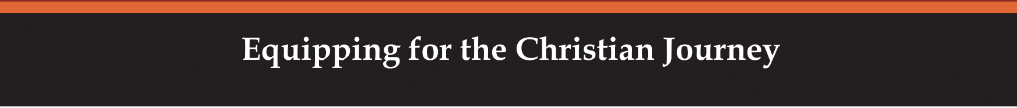 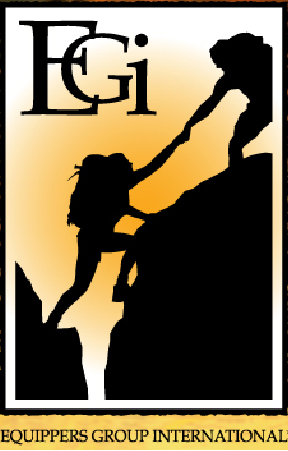 god the son: Jesus
Jesus: His offices
King

He rules in the hearts of those in His kingdom and the Scripture says that every knee will bow to Him.
(1 Tim. 6:15, Rev. 17:14, 19:16)
Prophet

He spoke God’s word to mankind. This ministry as “prophet” is seen in the Gospels. 
(Matt. 21:11, 46)
Priest

He stands before God as our representative and our intercessor. 
(Heb. 4:14-16, 7:15-17)
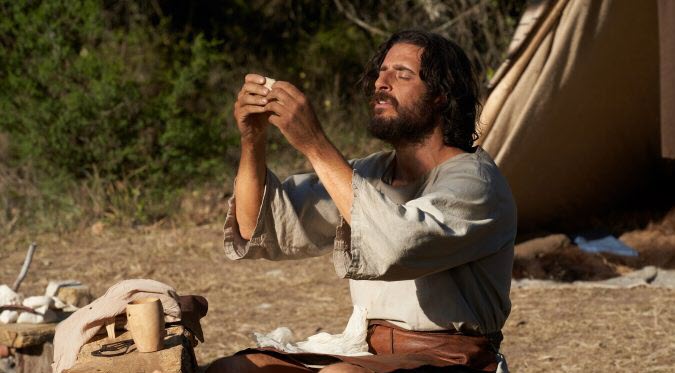 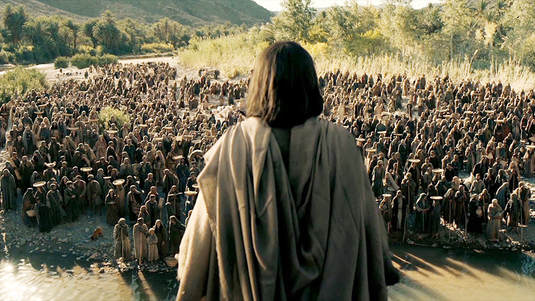 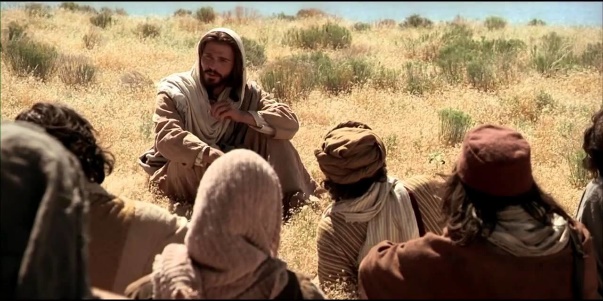 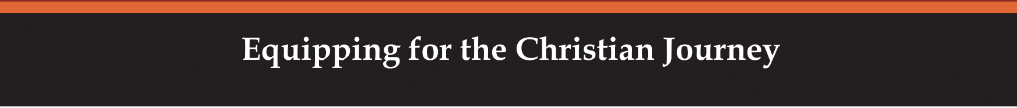 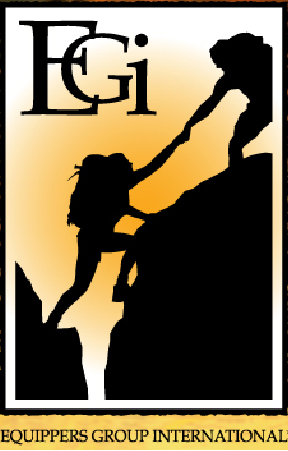 god the son: Jesus
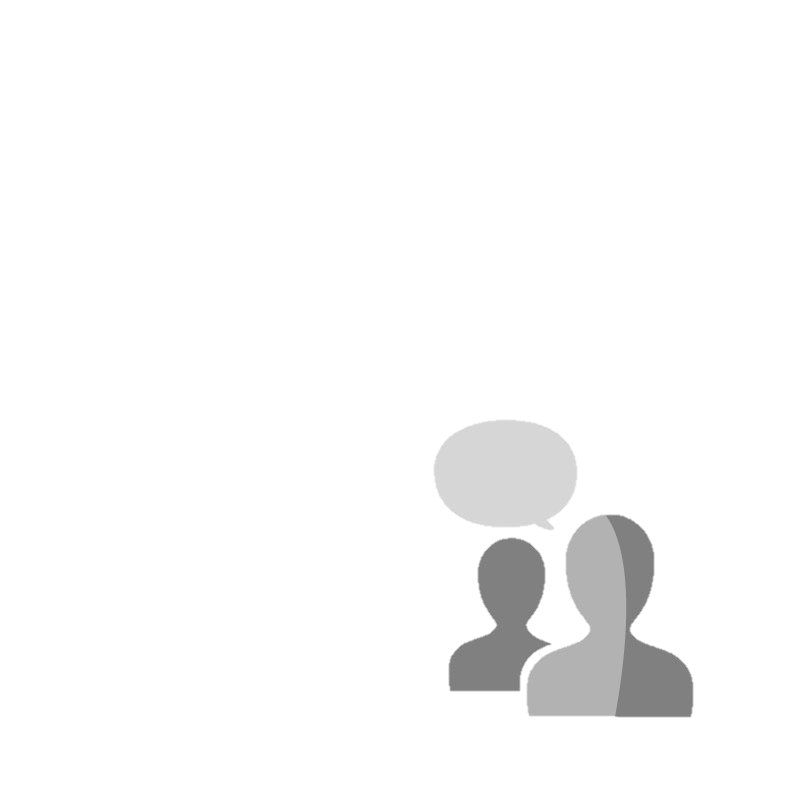 DISCUSSION
QUESTIONS
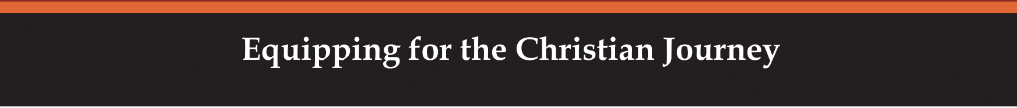 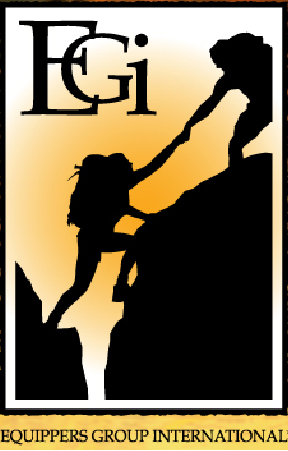 god the son: Jesus
Who is Jesus?
What was Jesus’ purpose in coming to earth?
How does the mission of Jesus, as described in the table “Jesus’ accomplishment of His mission” provide an example for the believer to live his life?
What are the offices in which Jesus operates?
Read the Apostles Creed (on the following slide). The Apostles Creed was written in the third century (200 AD) Does this statement of belief match with your confession of faith?
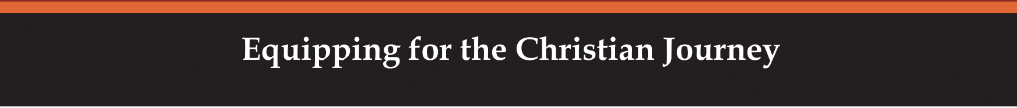 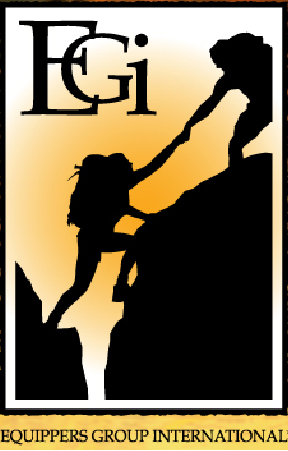 god the son: Jesus
Apostles Creed

I believe in God, the Father almighty,
Creator of heaven and earth.

I believe in Jesus Christ, His only Song, our Lord.
He was conceived by the power of the Holy Spirit
and born of the virgin Mary.
He suffered under Pontius Pilate,
was crucified, died, and was buried.
He descended into hell.
On the third day he rose again.
He ascended into heaven,
and is seated at the right had of the Father.
He will come again to judge the living and the dead. 

I believe in the Holy Spirit,
the holy universal Church,
the communion of saints,
the forgiveness of sins,
the resurrection of the body,
and the life everlasting. Amen.
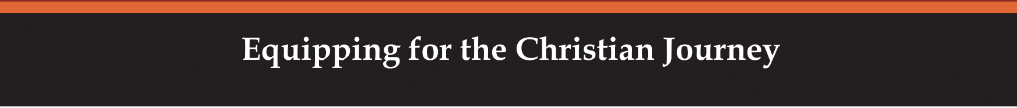 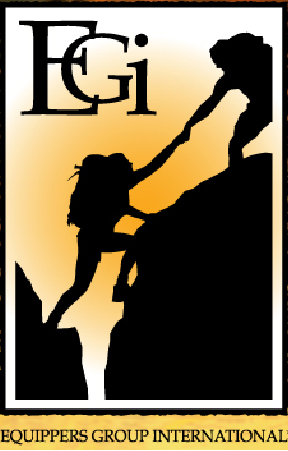 god the son: Jesus
APPLICATION
Memorize Hebrews 1:3

Read the Gospel of Mark. Outline the major events in Jesus’ life. 

Ask God to give you an opportunity this week to tell someone about Jesus.
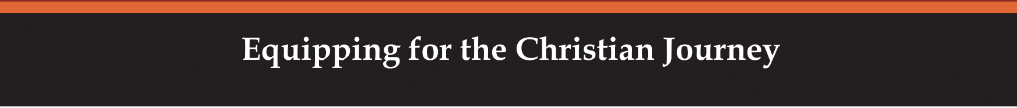 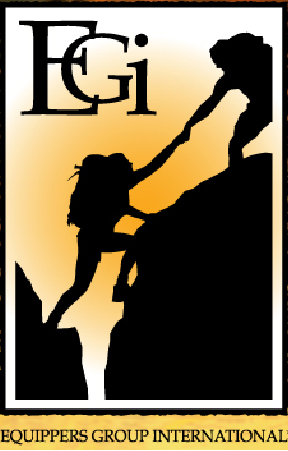 god the son: Jesus
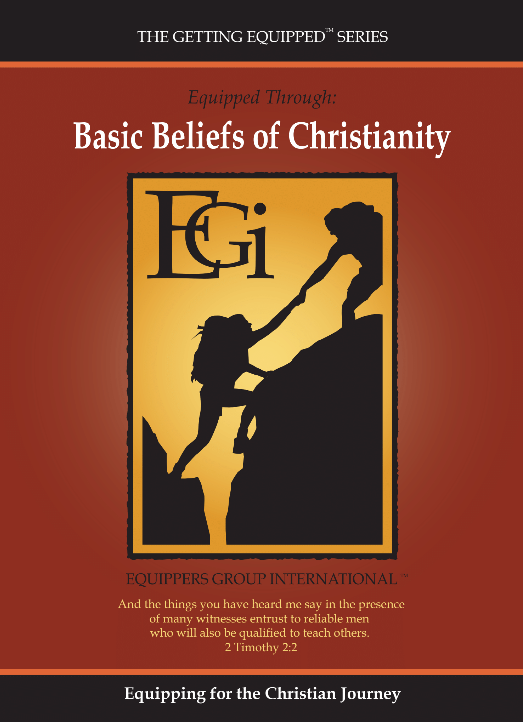 Contact: Info@Equippersgroup.org